Association of Metabolic Tumor Volume and Clinical Outcomes in Second-Line Relapsed/Refractory Large B-Cell Lymphoma Following Axicabtagene Ciloleucel Versus Standard-of-Care Therapy in ZUMA-7
Frederick L. Locke, MD1; Olalekan O. Oluwole, MBBS, MPH2; John Kuruvilla, MD, FRCPC3; Catherine Thieblemont, MD, PhD4; Franck Morschhauser, MD, PhD5; Gilles Salles, MD, PhD6; Steven P. Rowe, MD, PhD7; Saran Vardhanabhuti, PhD8; Simone Filosto, PhD8; Christina To, MD8; Paul Cheng, MD, PhD8,†; Marco Schupp, MD8; Ronald Korn, MD, PhD9; and Marie José Kersten, MD, PhD10
1Moffitt Cancer Center, Tampa, FL, USA; 2Vanderbilt University Cancer Center, Nashville, TN, USA; 3Princess Margaret Cancer Centre, University of Toronto, Toronto, Canada; 4University of Paris, Hôpital Saint-Louis, Hemato-Oncology, DMU DHI, Paris, France; 5University of Lille, Centre Hospitalier Universitaire de Lille, Lille, France; 6Memorial Sloan Kettering Cancer Center, New York, NY, USA; 7Johns Hopkins School of Medicine, Baltimore, MD, USA; 8Kite, a Gilead Company, Santa Monica, CA, USA; 9Imaging Endpoints, Scottsdale, AZ, USA; and 10Amsterdam UMC, University of Amsterdam, Amsterdam, Netherlands, on behalf of HOVON/LLPC
Background
Axi-cel is a CD19-directed genetically modified autologous T-cell immunotherapy with a CD28 co-stimulatory domain that provides rapid and strong expansion and reprograms T cells to trigger target-specific cytotoxicity of cancer cells1,2
In the Phase 3 randomized ZUMA-7 (NCT03391466) study, axi-cel showed superiority to SOC across common prognostic subgroups, including high TB, as calculated by SPD, and elevated LDH3 
SPD is based on ≤6 target lesions only3,4 and does not account for non-measured lesions or metabolic activity
TB can also be measured by MTV using FDG PET-CT scans
Though it is not a standardized clinical assessment, MTV has previously been shown to correlate with clinical outcomes of CAR T-cell therapy in 3L R/R LBCL5,6
Here, we present clinical outcomes for patients in ZUMA-7 by MTV
1. YESCARTA® (axicabtagene ciloleucel) Prescribing information. Kite Pharma, Inc; 2022. 2. Savoldo B, et al. J Clin Invest. 2011;121:1822-1826. 3. Locke FL, et al. J Clin Oncol. 2022;40(16_suppl):7565. 4. Cheson BD, et al. J Clin Oncol. 2007;25:579-586. 5. Hong R, et al. Front Oncol. 2021;11:713577. 6. Dean EA, et al. Blood Adv. 2020;4:3268-3276.
3L, third-line; axi-cel, axicabtagene ciloleucel; CAR, chimeric antigen receptor; CR, complete response; FDG PET-CT, fluorodeoxyglucose positron emission tomography-computed tomography; LBCL, large B-cell lymphoma; LDH, lactate dehydrogenase; MTV, metabolic tumor volume; ORR, objective response rate; OS, overall survival; R/R, relapsed/refractory; SOC, standard of care; SPD, sum of product diameters; TB, tumor burden.
2
ZUMA-7 Study Schema and Endpoints: Axi-Cel Versus SOC as Second-Line Therapy in Patients With R/R LBCL
Day 100 Assessment
Initial Disease Assessment (Day 50)
LTFU Assessment
Day 150 Assessment
R/R LBCL
77 sites

Key Eligibility: 
Aged ≥18 y
LBCL1
R/R ≤12 mo of 1L therapya
Intended to proceed to HDT‐ASCT

Stratification:
Response to 1L therapy 
sAAIPI

Optional Steroid-Only Bridging (No Chemotherapy)
Axi-Cel (N=180)
Conditioning Chemotherapy + Axi‐Celb
Primary Endpoint
EFSd by blinded central review
Key Secondary Endpoints
ORR
OS
Secondary Endpoints
PFS
Safety
PROs
No Protocol-Specified Crossover
1:1 Randomization
Responders 
(CR or PR)
Proceed to HDT‐ASCT
SOC (N=179)
Cycle 1
Cycle 2
Cycle 3
(Optional)
Nonresponders 
Additional Treatment Off Protocol
Investigator-Selected Platinum‐Based Chemoimmunotherapyc
a Refractory disease was defined as no CR to 1L therapy; relapsed disease was defined as CR followed by biopsy-proven disease relapse ≤12 months from completion of 1L therapy. b Axi-cel patients underwent leukapheresis followed by conditioning chemotherapy with cyclophosphamide (500 mg/m2/day) and fludarabine (30 mg/m2/day) 5, 4, and 3 days before receiving a single axi-cel infusion (target intravenous dose, 2×106 CAR T cells/kg). c  Protocol-defined SOC regimens included R-GDP, R-DHAP, R-ICE, or R-ESHAP. d 56% of patients received subsequent cellular immunotherapy. e EFS was defined as time from randomization to the earliest date of disease progression per Lugano Classification,2 commencement of new lymphoma therapy, or death from any cause. 
1. Swerdlow SH, et al. Blood. 2016;127:2375-2390. 2. Cheson BD, et al. J Clin Oncol. 2014;32:3059-3068.
1L, first‑line; axi‑cel, axicabtagene ciloleucel; CAR, chimeric antigen receptor; CR, complete response; EFS, event‑free survival; HDT‑ASCT, high‑dose chemoimmunotherapy and autologous stem cell transplantation; LBCL, large B‑cell lymphoma; LTFU, long‑term follow‑up; mo, month; ORR, objective response rate; OS, overall survival; PFS, progression-free survival; PR, partial response; PRO, patient‑reported outcome; R‑DHAP, rituximab, dexamethasone, cytarabine, and cisplatin; R‑ESHAP, rituximab, etoposide, methylprednisolone, cytarabine, and cisplatin; R‑GDP, rituximab, gemcitabine, cisplatin, and dexamethasone; R‑ICE, rituximab, ifosfamide, carboplatin, and etoposide phosphate; R/R, relapsed/refractory; sAAIPI, second‑line age‑adjusted International Prognostic Index; SOC, standard of care; y, year.
3
Measurement of MTV
MTV was obtained from the attenuation-corrected whole-body FDG PET scans performed at screening
Whole tumor volumes of interest were placed on tumors using a predefined, semiautomated approacha
Subsequent radiology-defined adjustments of volumes of interest placement were conducted
MTV was calculated as the number of voxels with SUV measurements between 41%-100% of tumor SUVmax and reported as MTVtotal (mL) per patient  
Associations between MTV and baseline characteristics or clinical outcomes were assessed descriptively (P<.05 was considered significant)
a Semiautomated approach included semiautomated placement of outlines around regions of abnormal FDG uptake greater than normal liver (visual Deauville score >3) followed by manual adjustments of the lesion contours by the PET radiologist to ensure the inclusion of the entire tumor lesion(s) and/or exclude non-tumorous/normal tissue regions.
FDG, fluorodeoxyglucose; MTV, metabolic tumor volume; PET, positron emission tomography; SUV, standardized uptake value.
4
Baseline MTV by Treatment Arm and Characteristics
Overall median MTV was 230.24 mL (range: 0.04-16,669.3)  
Median MTV was similar across treatment arms
a n was defined as the number of patients with available MTV data; N was defined as the number of patients in the baseline characteristic cohort. b LDH was quantified at each local clinical laboratory and reported as elevated (≥reference range) or normal (<reference range). c H-score was calculated by the percentage of positive tumor cells (0-100) multiplied by the stain intensity (1-3). Median CD19 H-score was 150. d CD19 IHC was measured using a validated assay at NeoGeonomics.
1L, first-line; axi-cel, axicabtagene ciloleucel; GCB, germinal center B-cell─like; HGBL, high-grade B-cell lymphoma; IHC, immunohistochemistry; LDH, lactate dehydrogenase; mo, month; MTV, metabolic tumor volume; SOC, standard of care.
5
Baseline MTV by Treatment Arm and Characteristics
Overall median MTV was 230.24 mL (range: 0.04-16,669.3)  
Median MTV was similar across treatment arms
a n was defined as the number of patients with available MTV data; N was defined as the number of patients in the baseline characteristic cohort. b LDH was quantified at each local clinical laboratory and reported as elevated (≥reference range) or normal (<reference range). c H-score was calculated by the percentage of positive tumor cells (0-100) multiplied by the stain intensity (1-3). Median CD19 H-score was 150. d CD19 IHC was measured using a validated assay at NeoGeonomics.
1L, first-line; axi-cel, axicabtagene ciloleucel; GCB, germinal center B-cell─like; HGBL, high-grade B-cell lymphoma; IHC, immunohistochemistry; LDH, lactate dehydrogenase; mo, month; MTV, metabolic tumor volume; SOC, standard of care.
6
Correlation of MTV With SPD and LDH in Both Treatment Arms
SPD
LDH
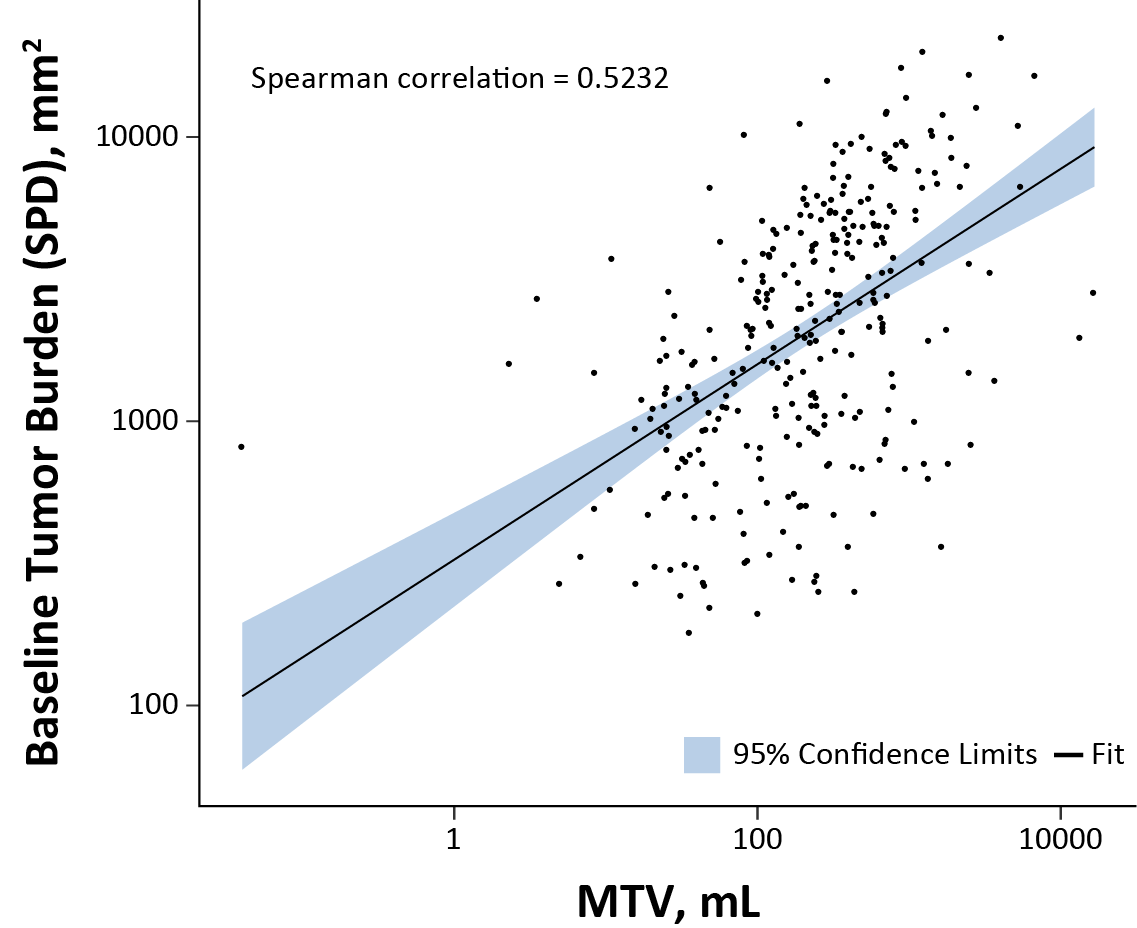 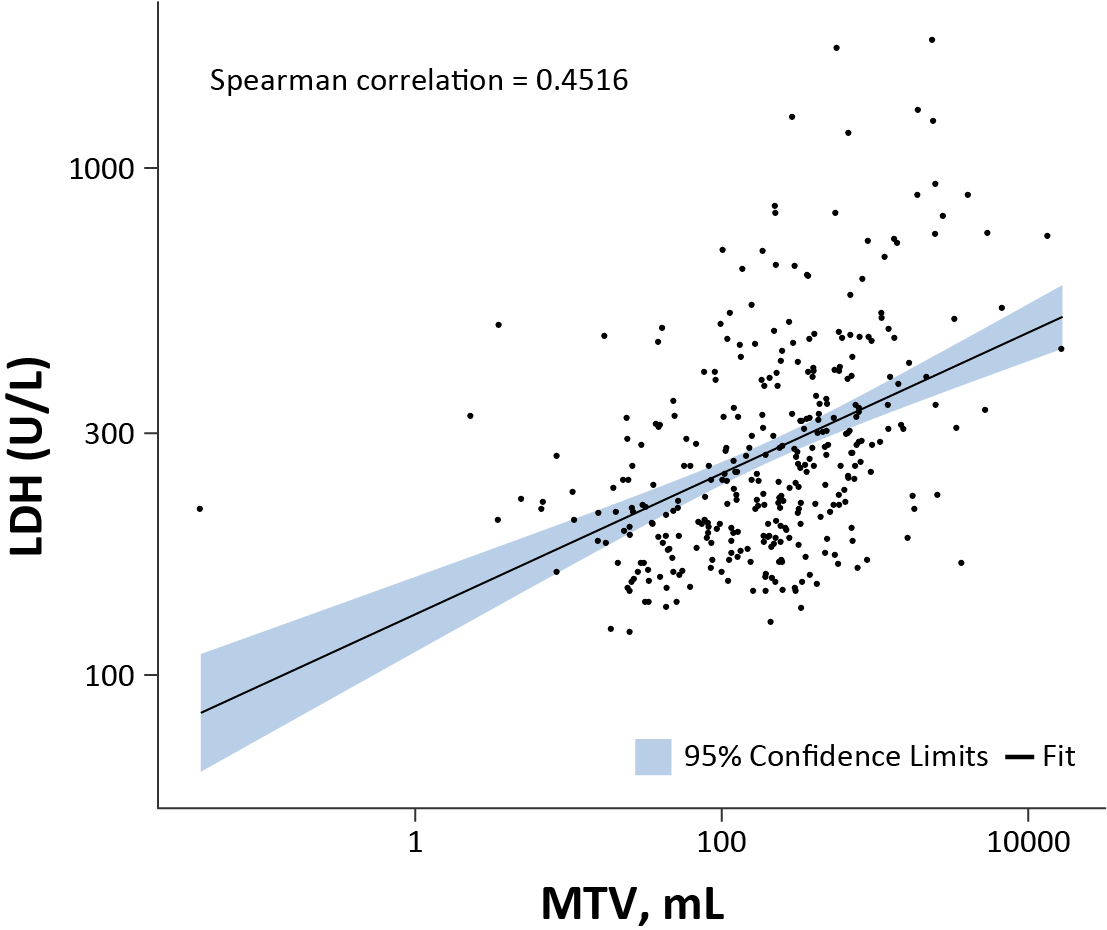 MTV was positively correlated with SPD and LDH
The fit line is based on linear regression with 95% CI limit.
LDH, lactate dehydrogenase; MTV, metabolic tumor volume; SPD, sum of product diameters.
7
EFS and PFS by MTV and Treatment Arm
EFS
PFS
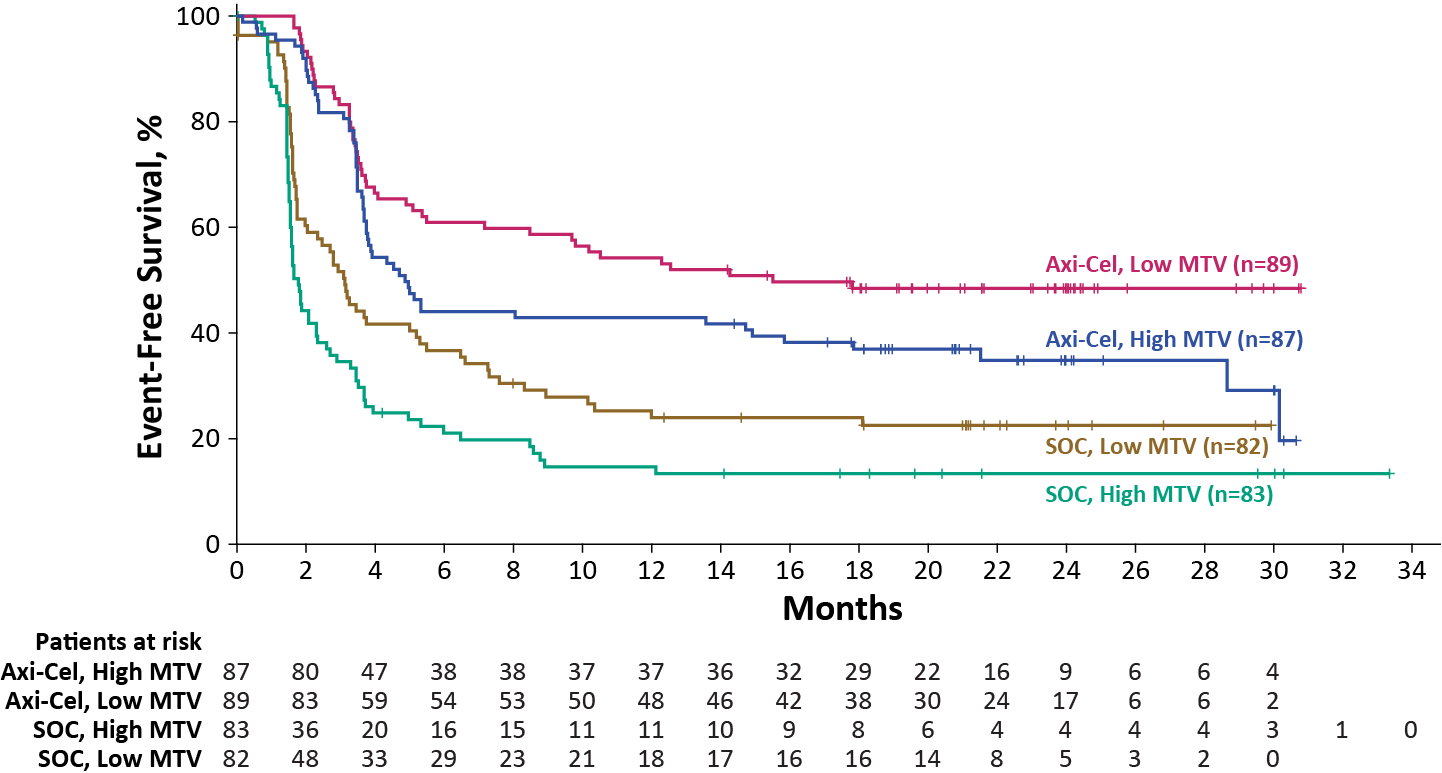 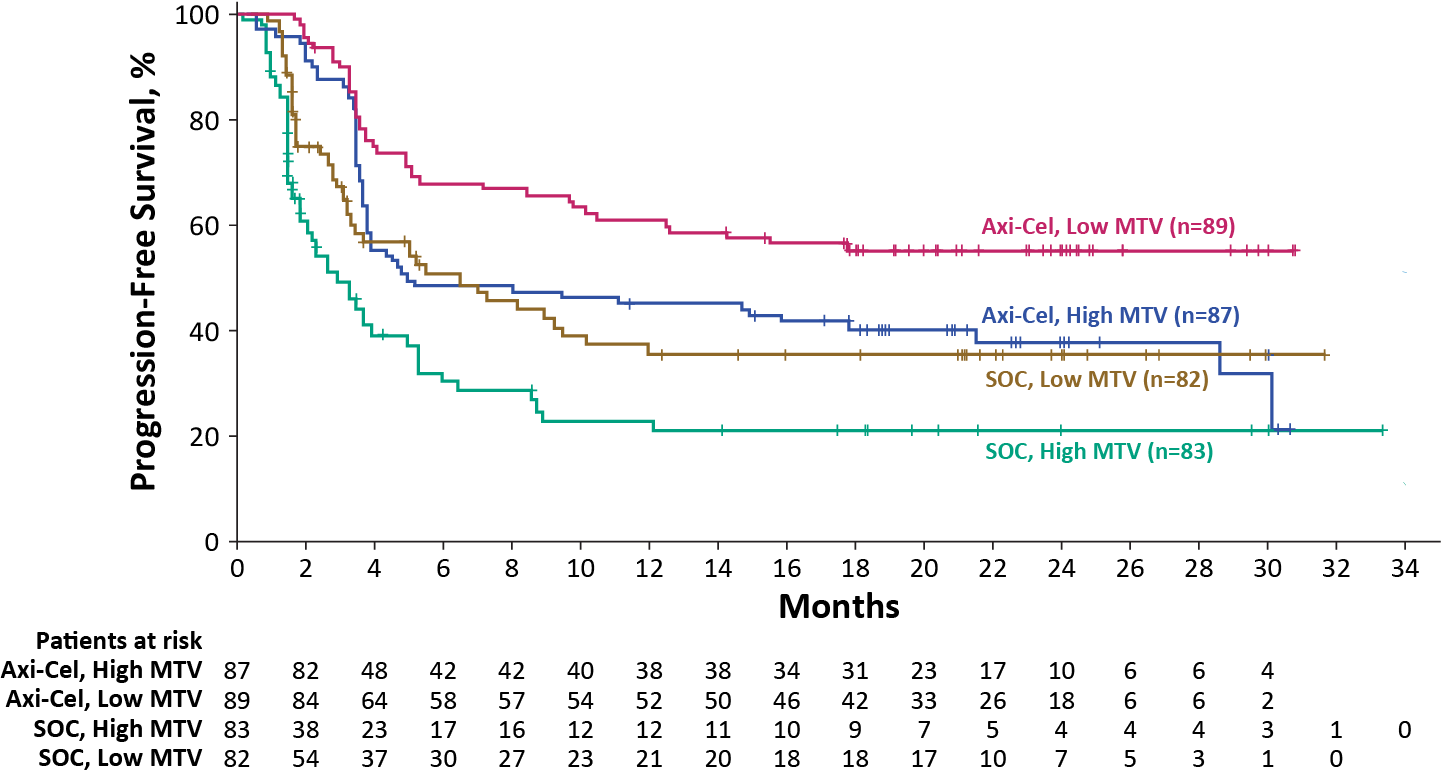 Axi-cel EFS and PFS were superior to SOC for both low (≤median) and high (>median) MTV 
Axi-cel EFS trended shorter in patients with high MTV and EFS was shorter in SOC patients with high MTV 
PFS was shorter in both axi-cel and SOC patients with high MTV compared with low MTV
Axi-cel, axicabtagene ciloleucel; EFS, event-free survival; HR, hazard ratio; MTV, metabolic tumor volume; PFS, progression-free survival; SOC, standard of care.
8
MTV by Response and Treatment Arm
Responders vs Nonresponders
Ongoing Response vs Others
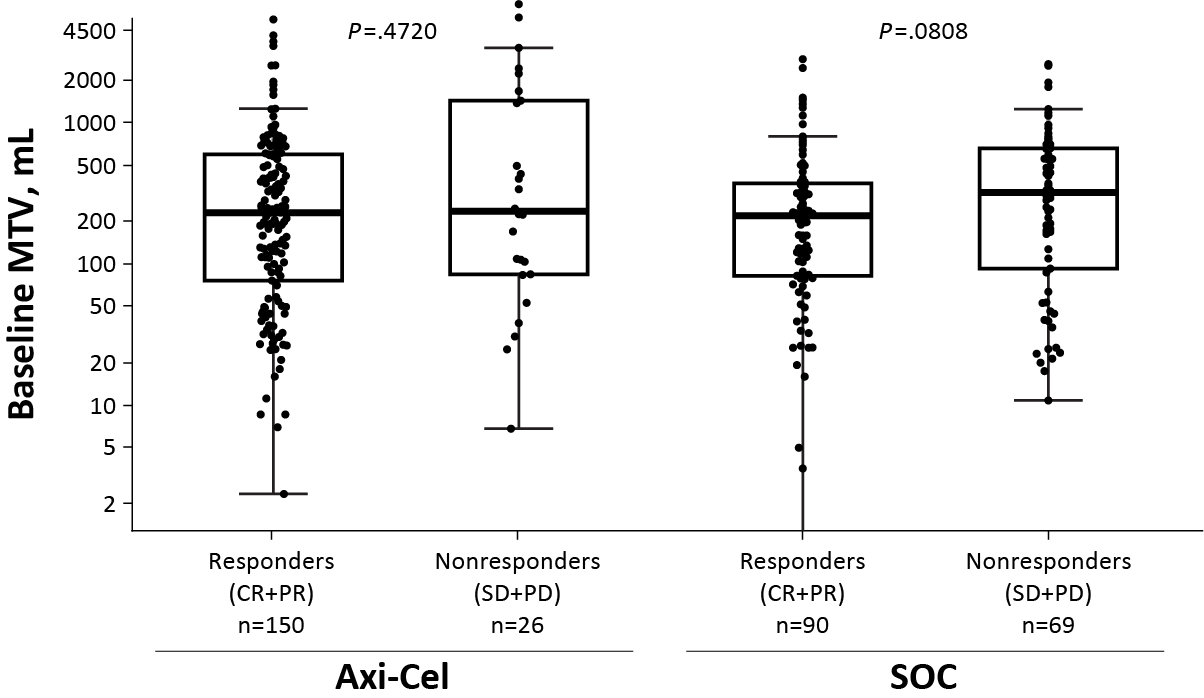 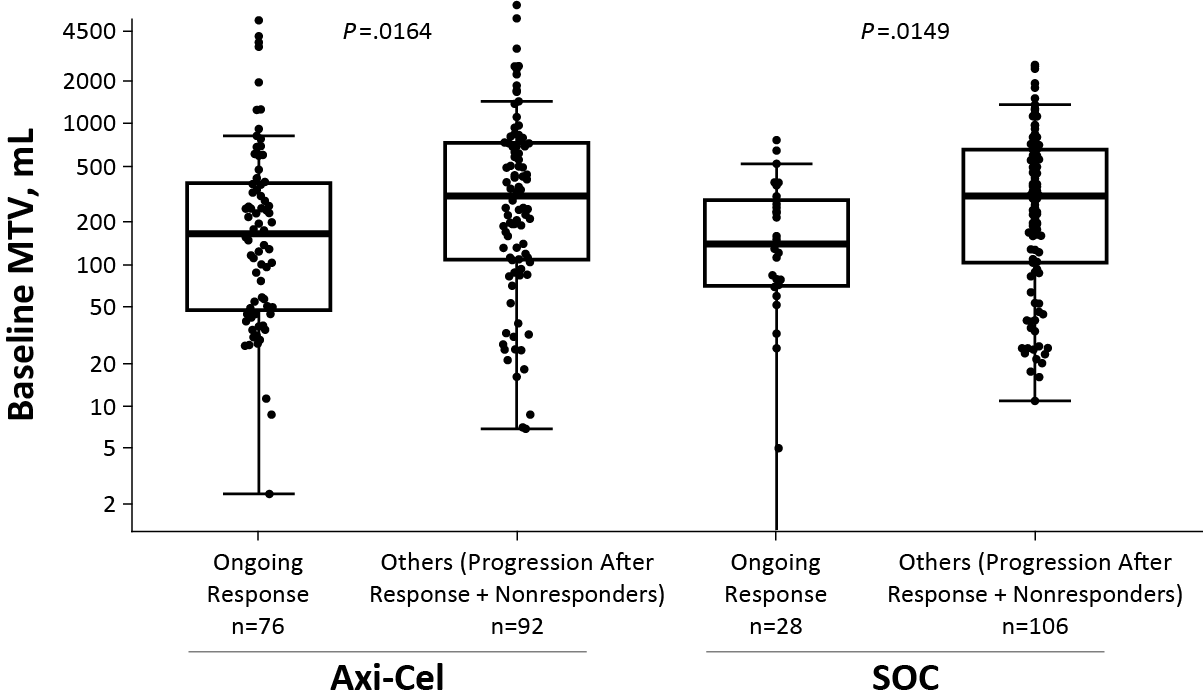 In the axi-cel arm, median MTV was similar between responders (CR + PR) and nonresponders (SD + PD)
MTV was lower in patients treated with axi-cel who were in ongoing response compared with others (progression after response + nonresponders)
MTV trended lower in patients with CR compared with others (PR, SD, and PD; data not shown)
Notably, by logistic regression, a negative association was observed between CR and MTV in both axi-cel and SOC arms
Axi-cel, axicabtagene ciloleucel; CR, complete response; MTV, metabolic tumor volume; PD, progressive disease; PR, partial response; SD, stable disease; SOC, standard of care.
9
Association of MTV With Toxicity in the Axi-Cel Arm
Neurologic Events
CRS
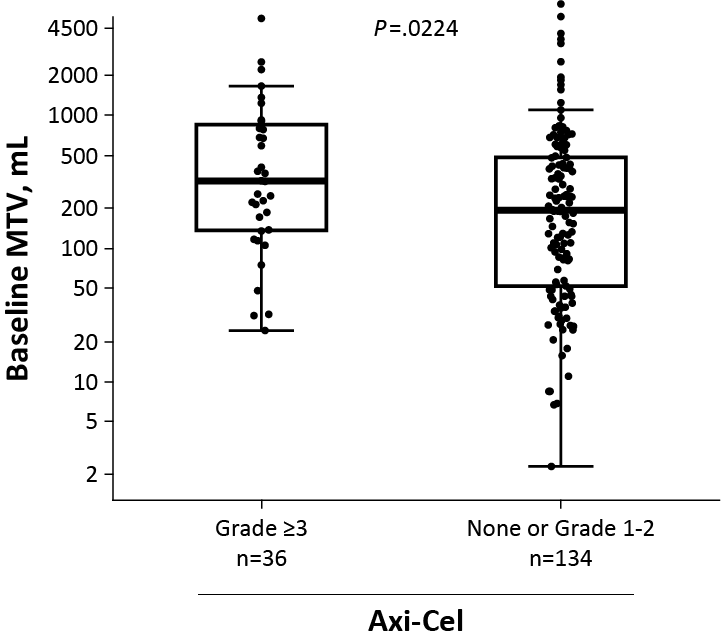 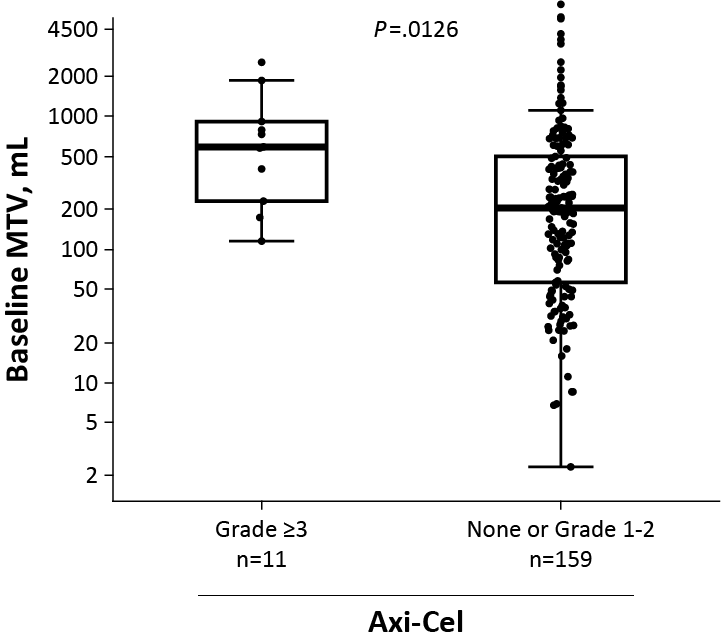 In the axi-cel arm, median MTV was higher in patients who experienced Grade ≥3 neurologic events or CRS compared with patients who experienced Grade 1-2 or no neurologic events or CRS, respectively
No associations of MTV and safety were observed for the SOC arm
Axi-cel, axicabtagene ciloleucel; CRS, cytokine release syndrome; MTV, metabolic tumor volume; SOC, standard of care.
10
Conclusions
To our knowledge, this analysis is the first to examine the relation between MTV and clinical outcome in a large, randomized, prospective R/R LBCL study of CAR T-cell therapy 
Similar to previous analysis with SPD and LDH-based subgroups,3 axi-cel was superior to SOC for both high and low MTV groups
While TB per SPD did not seem to impact axi-cel outcomes in ZUMA-7,3 low MTV was associated with improved outcomes with axi-cel versus high MTV, and rates of Grade ≥3 neurologic events and CRS were associated with higher MTV
These findings suggest that MTV may be a better prognostic marker than SPD
Axi-cel, axicabtagene ciloleucel; CAR, chimeric antigen receptor; CRS, cytokine release syndrome; LDH, lactate dehydrogenase; MTV, metabolic tumor volume; R/R, relapsed/refractory; SOC, standard of care; SPD, sum of product diameters; TB, tumor burden.
11
Acknowledgments
The patients, families, friends, and caregivers
The entire ZUMA‑7 study team of investigators, coordinators, and health care staff at each study site
Marc Gregory of Imaging Endpoints for assistance with FDG PET-CT scans
Medical writing support was provided by Jennifer Yang, PhD, of Nexus Global Group Science LLC, funded by Kite, a Gilead Company
†Current affiliation: US Department of Veterans Affairs; Dr. Cheng was an employee of Kite when the studies reported here were conducted
All employees of Kite, a Gilead Company, involved over the course of the study for their contributions
ZUMA-7 Global Phase 3 Clinical Trial Sites
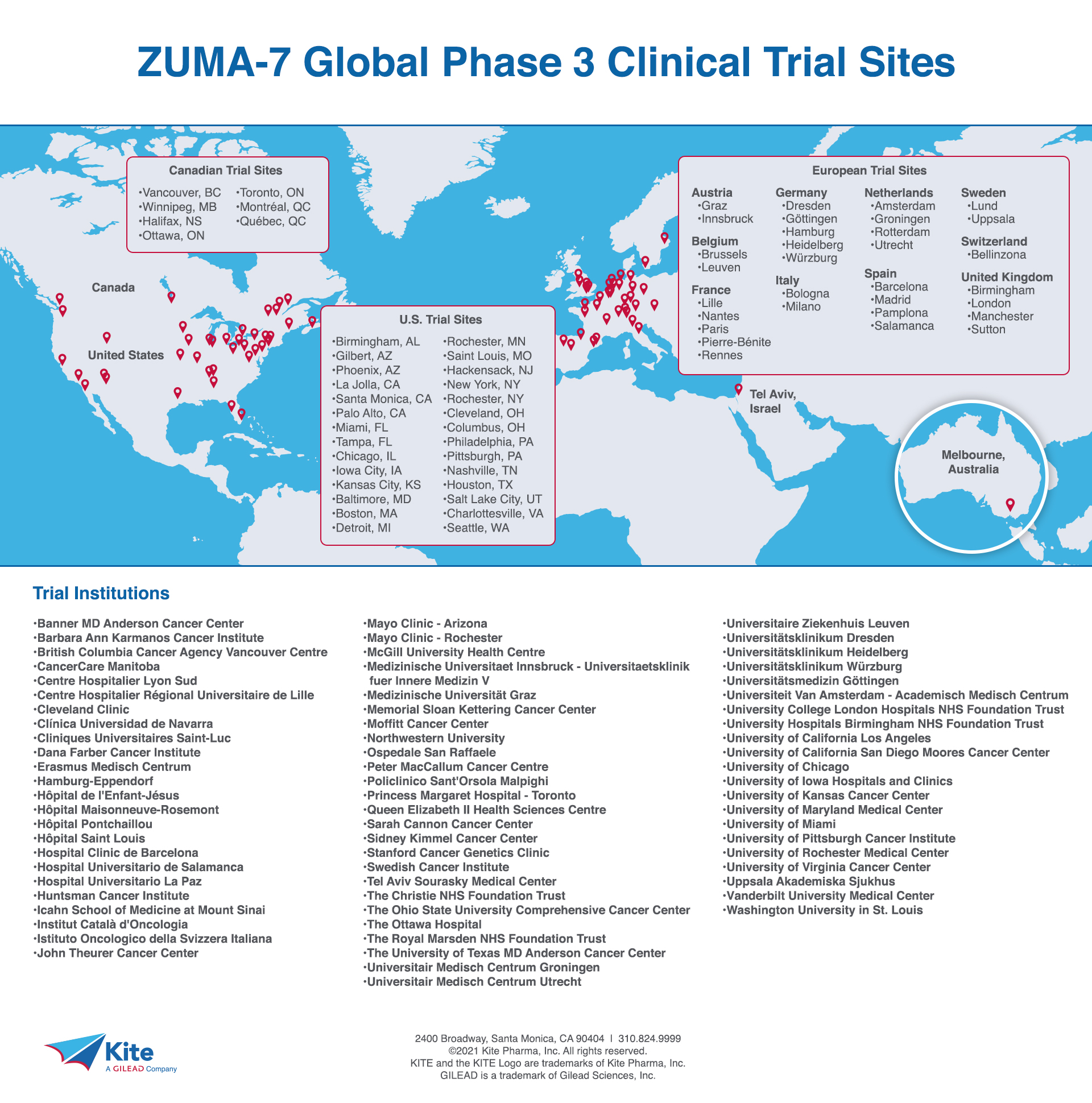 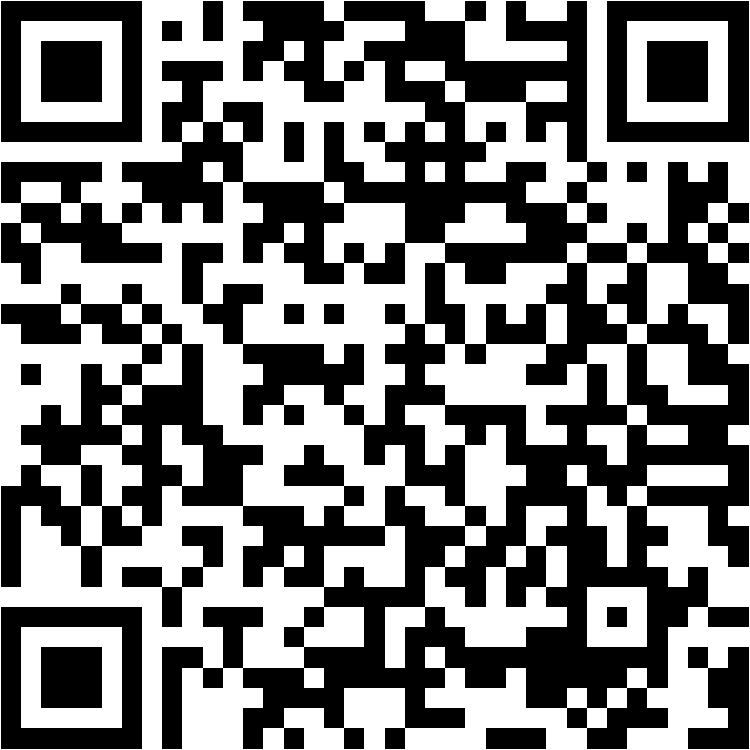 Copies of this presentation obtained through Quick Response Code are for personal use only and may not be reproduced without permission from the author of this presentation.
12